REU Project
Person Recognition with pose estimation using a part based pyramidal weighting scheme
Original P. Felzenszwalb and D. Ramanan Results
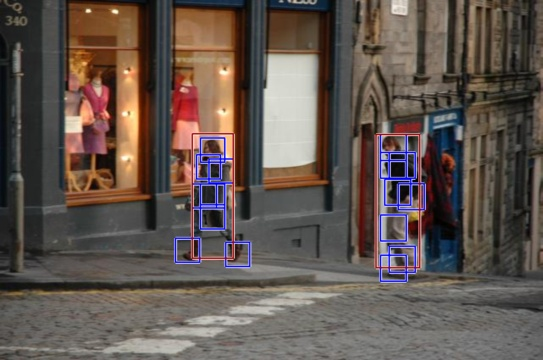 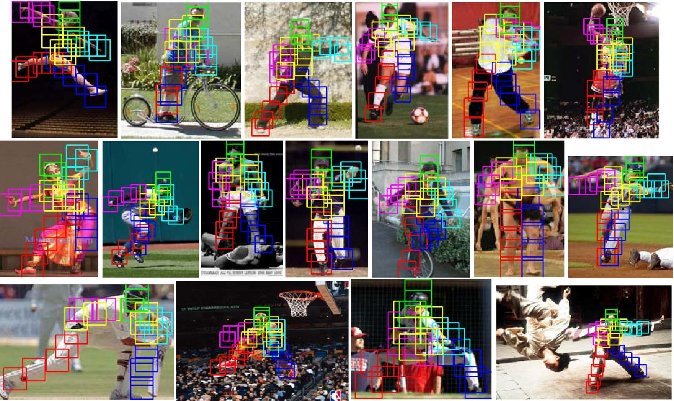 Flaws and Fixes
New pose estimation code works badly with multiple people or people far away
Find a pyramidal weighting scheme based off the original Felzenszwalb code that finds all people, then use those locations to estimate the pose using Ramanan’s pose estimation code.
Results to Improve
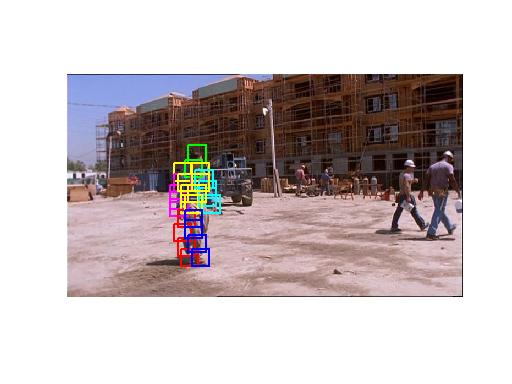 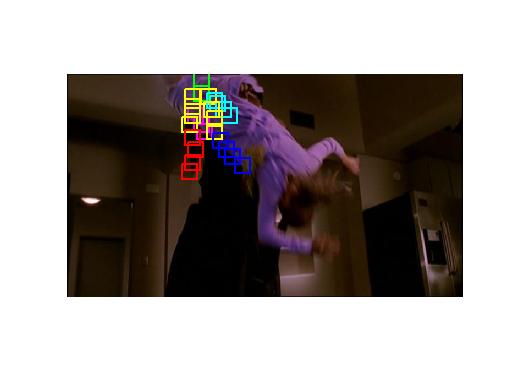 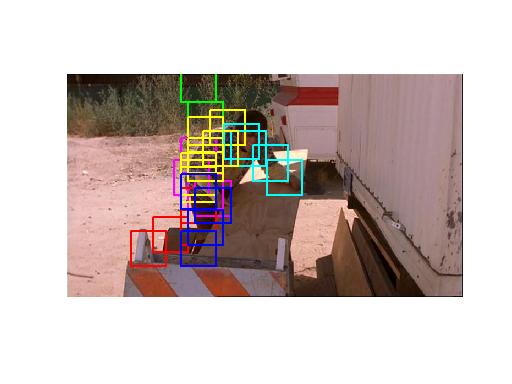 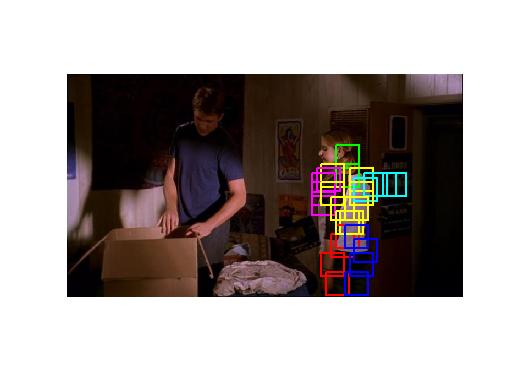